ივანე ჯავახიშვილის სახელობის თბილისის სახელმწიფო უნივერსიტეტიზუსტ და საბუნებისმეტყველო მეცნიერებათა ფაკულტეტიინფორმაციული ტექნოლოგიები
მონაცემთა ბაზის მართვის სისტემების განვითარების თანამედროვე ტენდენციები

ნაშრომი შესრულებულია ინფორმაციული ტექნოლოგიების მაგისტრის აკადემიური ხარისხის მოსაპოვებლად
სტუდენტი: თამთა გოგოჭური
ხელმძღვანელი: მანანა ხაჩიძე
რა არის DBMS?
პროგრამების ნაკრები ურთიერთდაკავშირებულ მონაცემებთან წვდომისთვის;
DBMS შეიცავს ინფორმაციას კონკრეტული საწარმოს შესახებ;
კომპიუტერიზებული მონაცემთა ჩანაწერების შენახვის სისტემა;
მომხმარებლისთვის მოსახერხებელი გარემო;
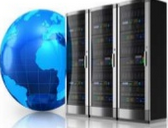 DBMS-ის ძირითადი უპირატესობები:
მონაცემებთან გამარტივებული წვდომა
მონაცემების მუდმივობა;
მრავალი მომხმარებლის ერთდროული მუშაობა;
კონკურენციის კონტროლი;
Backup და აღმდგენი პროცედურები;
მონაცემთა დამოუკიდებლობა;
DBMS-ის ნაკლოვანებები:
ტექნიკური და პროგრამული უზრუნველყოფის ღირებულება;
მონაცემთა კონვერსიის ღირებულება;
პერსონალის დატრენინგების ღირებულება;
ტექნიკური პერსონალის დანიშვნა;
მონაცემთა ბაზის დაზიანება.
MongoDB - მომავლის მონაცემთა ბაზა
დინამიური სქემები JSON-ის გამოყენებით;
ჰორიზონტალური მაშტაბურობა;
ტექსტის ძებნა;
რეპლიკაცია და შარდინგი;
მდიდარი ინდექსები;
Hadoop-თან ინტეგრაცია;
Aggregation Framework;
დამახსოვრებადი (In-memory) გამოთვლა.
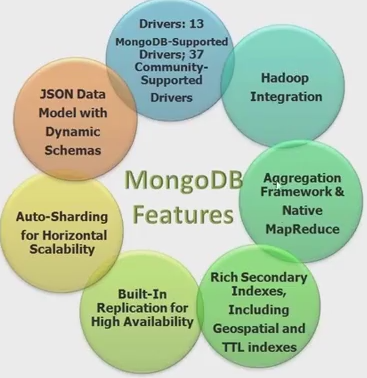 2015 წლის Top 10 DBMS
Oracle;
SQL Server;
IBM DB2;
SAP Sybase ASE;
PostgreSQL;
MariaDB Enterprise;
MySQL;
Teradata;
Informix;
Ingres.
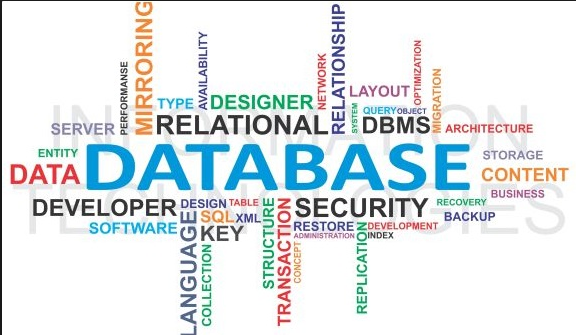 Oracle 12c-ს მახასიათებები
მონაცემთა ბაზების კონსოლიდაცია;
მოთხოვნების ოპტიმიზაცია;
შესრულების რეგულაცია;
მაღალი ხელმისაწვდომობა; 
დაყოფა (partitioning);
ბეკაპირება და აღდგენა.
“C” იშიფრება როგორც ქლაუდი (cloud)
SQL Server 2014
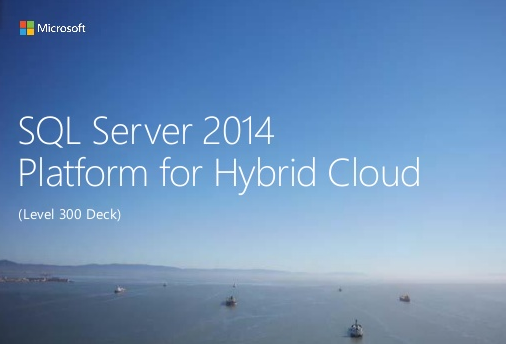 Microsoft Azure-თან ურთიერთქმედება;
Cloud Migration Wizard
in-memory მონაცემთა ბაზის მხარდაჭერა ონლაინ ოპერაციების შესრულებისთვის (OLTP);
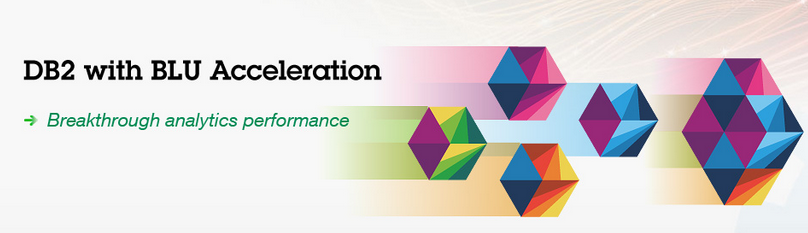 მაღალი ხელმისაწვდომობა;დატვირთულ რეჟიმში მუშაობის უნარი;მობილური აპლიკაციების სრული მხარდაჭერა;online ანალიზის მძლავრი საშუალებები;
SAP Sybase ASE
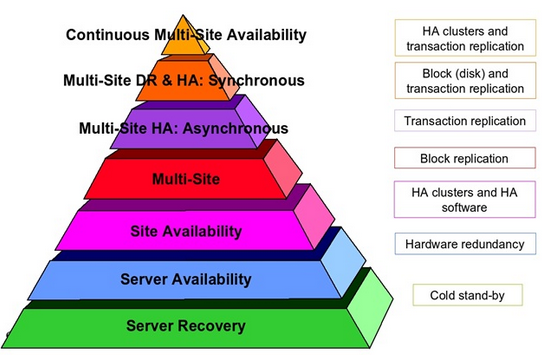 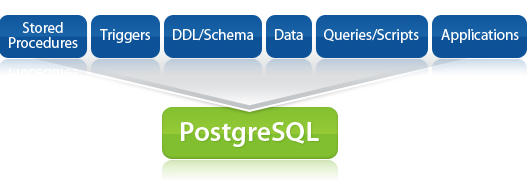 Open Source;
მომხმარებელზე განსაზღვრული ტიპები და ოპერატორები;
ცხრილების მემკვიდრეობითობა;
ნაწილობრივი და ექსპრესიონალური ინდექსები;
მრავალჯერადი stored-procedure ენები;
MariaDB Enterprise
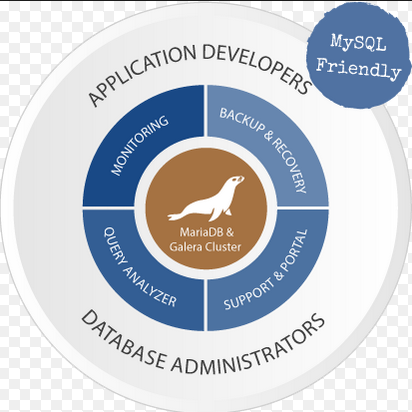 გლობალური მხარდაჭერა;
მაღალი ხელმისაწვდომობა;
საწარმოს მართვის ინსტრუმენტები;
MySQL Friendly.
MySQL
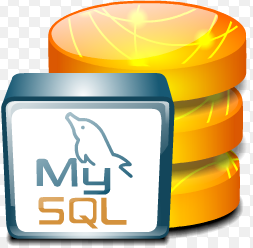 ღია კოდის მქონე;
მარტივად გამოყენებადი;
მაშტაბური;
მაღალ ხარისხიანი;
მონაცემთა ბაზის დრაივერების და ვიზუალური საშუალებების სრული ნაკრები;
თანამედროვე ტექნოლოგიების სრული მხარდაჭერა
Teradata
Teradata არის მონაცემთა ბაზების მართვის სისტემა, რომელსაც შეუძლია პარალელურ რეჟიმში გადაამუშავოს მრავალი მომხმარებლის მოთხოვნა.

Teradata-ს ძირითადი მახასიათებლებია:
პარალელურ რეჟიმში მუშაობა;
კომპლექსური მოთხოვნების გადამუშავება;
პარალელური ეფექტურობა;
სრული მაშტაბურობა.
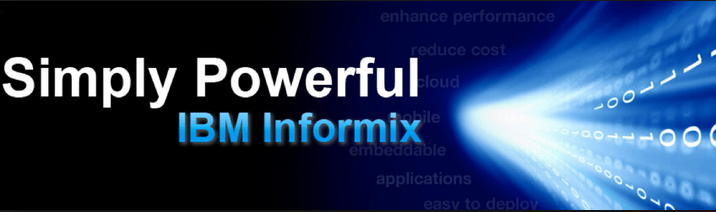 ყოველთვის სწრაფი ტრანზაქციებში;

ანალიზი რეალურ დროში (real-time);

მარტივად გამოყენებადი;

Cloud-Ready.
Ingres
პარალელური მოთხოვნების შესრულების შესაძლებლობა;
ცხრილების ონლაინ რეორგანიზაცია;
გაზრდილი მოქნილობა;
მარტივი მიგრაცია;
დაცულობა;
გაუმჯობესებული გარემო;
თანამედროვე ტექნოლოგიების მხარდაჭერა;
RDBMS-ების შედარება
RDBMS-ების შედარება
RDBMS-ების შედარება
გმადლობთ ყურადღებისათვის!!!